集合算
算数の文章問題
条件に合った集まりを扱う問題
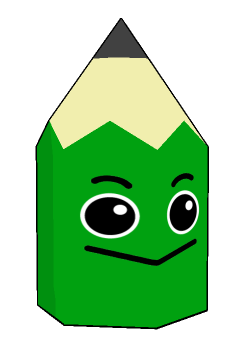 集合算とは
集合算は、ある条件に合った集まりと、別の条件に合った集まりがあり、またその両方の条件に合った集まりを扱う問題です。
集合算の解き方
★表を使って条件を整理します。
★あいている表の中の数を順番に計算していきます。
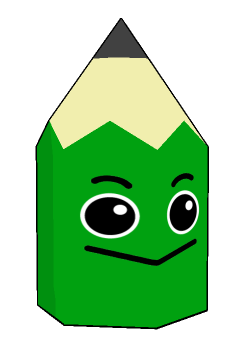 あるクラスで好きな科目を調べたところ、算数が好きな人は18人、国語が好きな人は15人、両方とも好きな人は9人でした。クラス全体の人数が40人の時、どちらも嫌いな人は何人ですか
②
③
④
①
①から④のわかっている数字を表の中に入れます。
③両方とも好きな人は9人
②国語が好きな人は15人
④全体の人数が40人
①算数が好きな人は18人
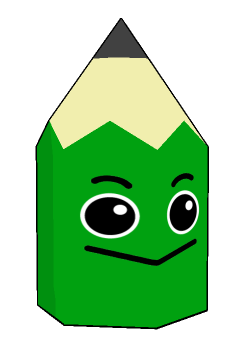 あるクラスで好きな科目を調べたところ、算数が好きな人は18人、国語が好きな人は15人、両方とも好きな人は9人でした。クラス全体の人数が40人の時、どちらも嫌いな人は何人ですか
求めるのは、算数も国語も嫌いな人の人数です。
国語が好きで算数は嫌いな人の人数
１５－９＝６
国語が嫌いな人の人数
４０－１５＝２５
算数が好きで国語は嫌いな人の人数
１８－９＝９
算数が嫌いな人の人数
４０－１８＝２２
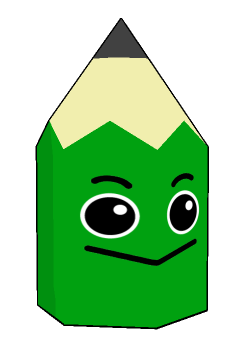 あるクラスで好きな科目を調べたところ、算数が好きな人は18人、国語が好きな人は15人、両方とも好きな人は9人でした。クラス全体の人数が40人の時、どちらも嫌いな人は何人ですか
求めるのは、算数も国語も嫌いな人の人数です。
算数も国語も嫌いな人の人数は、表の縦の数字
からでも横の数字からでも求められます。
２２－６＝１６（人）　　　　　（答え）１６人
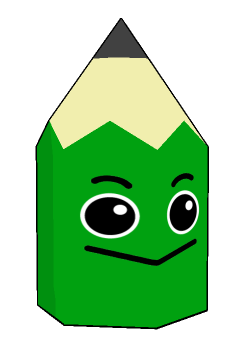 あるクラスで、通学の時に電車とバスを使っているか調べたとところ、
電車で通っている生徒は22人、電車とバスで通っている生徒は全体の30％、電車もバスも使っていない生徒は電車で通っている生徒の1/2でした。
クラスの人数が40人の時、バスで通っている生徒は何人ですか。
②
③
④
①
①から④のわかっている数字を表の中に入れます。
②電車とバスで通っている生徒は全体の30％
40×0.3＝12（人）
③電車もバスも使っていない生徒は電車通の1/2
22×0.5＝11（人）
④クラスの人数が40人
①電車で通っている生徒は22人
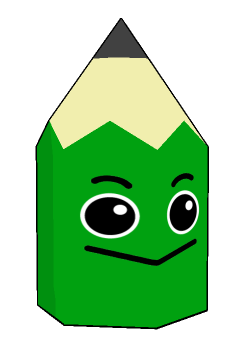 あるクラスで、通学の時に電車とバスを使っているか調べたとところ、
電車で通っている生徒は22人、電車とバスで通っている生徒は全体の30％、電車もバスも使っていない生徒は電車で通っている生徒の1/2でした。
クラスの人数が40人の時、バスで通っている生徒は何人ですか。
求めるのは、バスで通っている生徒の人数です。
バス通で電車に乗らない生徒の人数
１８－１１＝７
バスで通っている生徒の人数
１２＋７＝１９
電車通でバスに乗らない生徒の人数
22－１２＝１０
（答え）１９人
電車に乗らない生徒の人数
４０－22＝１８
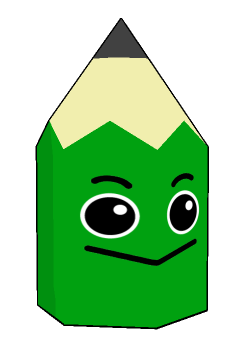 ある学年で、夏休みに海や山に行ったかどうか調べたところ、
山に行った人は学年全体の5割、海に行った人は、山に行った人の80%、
どちらにも行った人は45人でした。学年全体の人数が150人である時、海にも山にも行かなかった人は、学年全体の何%でしょうか。
②
③
④
①
①から④のわかっている数字を表の中に入れます。
②海に行った人は、山に行った人の80％
75×0.8＝60（人）
③どちらにも行った人
　45人
④学校全体の人数が150人
①山に行った人は全体の5割
150×0.5＝75
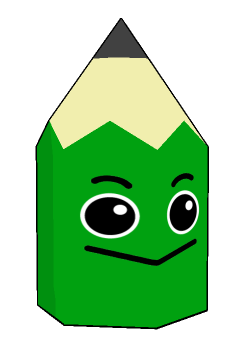 ある学年で、夏休みに海や山に行ったかどうか調べたところ、
山に行った人は学年全体の5割、海に行った人は、山に行った人の80%、
どちらにも行った人は45人でした。学年全体の人数が150人である時、海にも山にも行かなかった人は、学年全体の何%でしょうか。
求めるのは、海にも山にも行かなかった人が、全体の何％か。
海に行って、山に行かなかった人
60－45＝15（人）
海にも山にも行かなかった人
75－15＝60（人）
山に行って、海に行かなかった人
75－45＝30（人）
山に行かなかった人
150－75＝75（人）
海にも山にも行かなかった人は、60÷150＝0.4　（答え）４０％